帖撒罗尼迦前后书 第五课  基督徒生活的劝勉(4:1-12)
壹‧ 前言
保罗在得知帖城教会众弟兄姐妹在逼迫之中，仍然满有信心、爱心和盼望，深受安慰和鼓励，在短期内不能重返帖城的限制之下，他写下第四、第五两章来劝勉他们更加长进。这段经文是其中的第一个段落的教导。
贰‧ 全文大纲分析
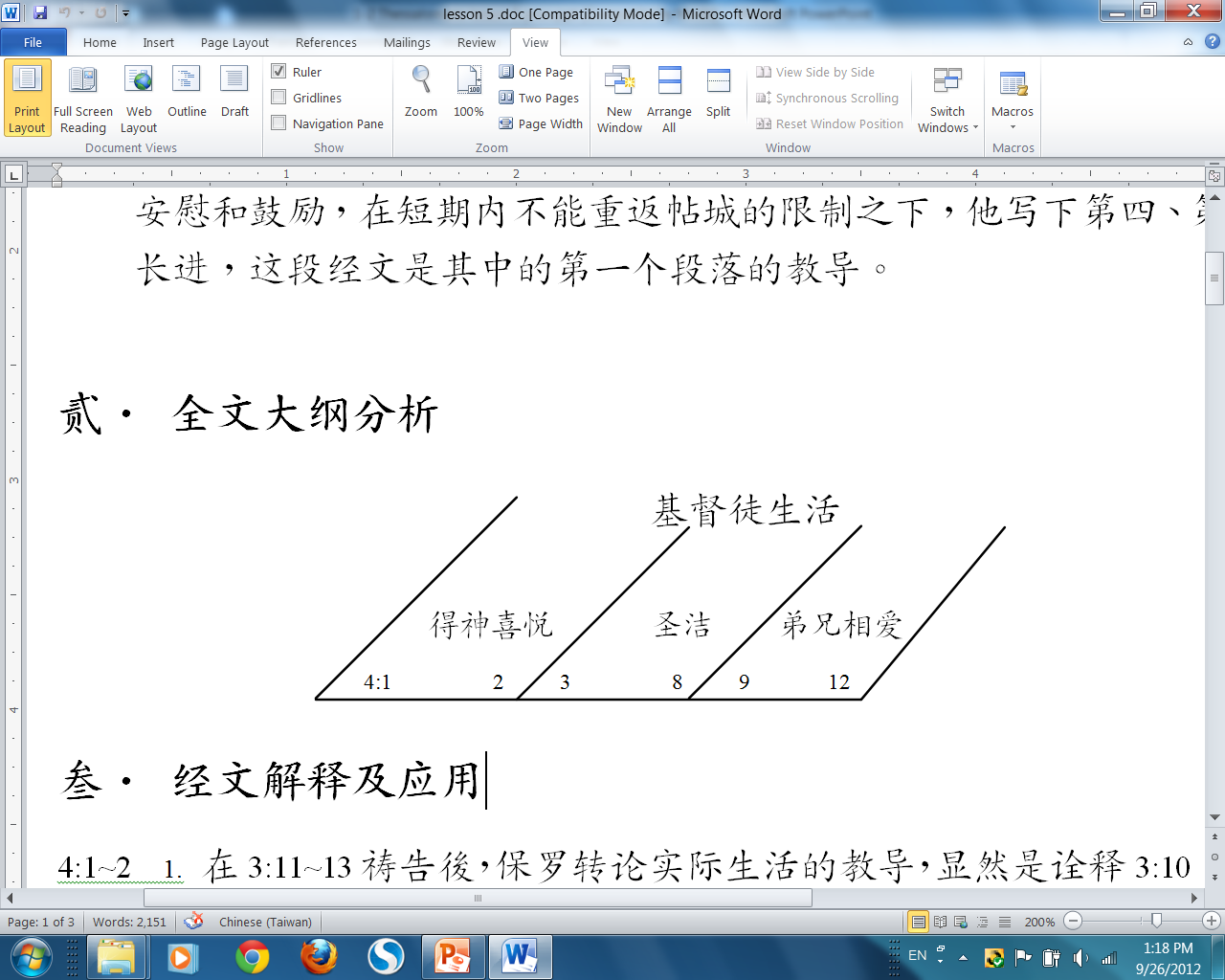 叁‧ 经文解释及应用
在帖前3:11~13 祷告后，保罗转论实 际生活的教导，显然是诠释帖前3:10-“补满你们信心的不足” 的内容。
2. 	帖城教会在事奉、见证主上有美好的见证，使保罗得了大安慰。但是显然提摩太也带回一些教会中的问题，特别是在生活和工作上失了见证，可见事奉与生活   必须要一致而且平衡。
3. 	1~2节保罗劝勉他们一般性的原则，也是基督徒生活行为的目的及原动力，那就是：凡事荣耀神 (林前10:31)，也就是凡事讨神的喜悦。
4.	保罗在文中特别提到靠着主(原文是在主里)求他们，劝他们，最主要的目的是提醒他们不要轻看这些教训，因为这些命令是出自神，不是出自人，这个提醒在第八节中完全的表达出来。另外靠着主也启示了保罗一方面是以弟兄的身份向他们说话，另一方面也是站在主的恩典及权柄中，来劝勉他们。(4:2)
5.	保罗的劝勉帖城会众要更加勉励，也暗示了他们的危机，可能因他们在属灵上有了美好的见证及果效，而带来了松懈和骄傲。  我们的属灵生活不也是常有这项问题，但愿我们都竭力保守美好的灵命 (腓3:13~14) 。
6. 保罗要求他们行出所领受的教训，这并不是为了使他们得救，因为他们已蒙了拣选 (1:4)，乃是因为他们领受新生命之后(西2:13)，新生命成长时所流露出来的品格，这品格是发出自内里的，是圣灵所结的果子 (加5:22~23)。
讨论：    
基督徒既然不在律法之下，乃在恩典之下 (罗6:14)，已得着  释放(罗8:2)，为何我们还要守 许多教训？这命令与其他宗教 的行善教训又有什么不同？ 	  
(参帖前4:1~2，弗2:8~10，3:16~20，罗8:10~11)
7. “圣洁”意思有二方面，
  (一) 分别 Set Apart，分别出来予神，必须离弃罪恶，如同神是圣洁。		 
  (二) 完全 Wholly，完全奉献予神，必须全然事奉，达到神创造的目的。
8.	“远避淫行”虽是消极的方法，但却是十分有效 (提后2:22，创39:12)，因为我们肉体软弱，远避的动作使我们的肉体免去情欲的诱惑。
“守着自己的身体”意即竭力保守，控制自己，不使身体成为犯罪的器具，这需要付出努力的代价，尤其在当时外邦淫乱的社会中，保罗以二个动机来激励门徒：
(一) 圣洁，这是身体对神负责的结果，因为神是圣洁。 
(二) 尊贵，这是身体对人负责的结果，因为可得众人的尊敬。
10.	“放纵私欲邪情”乃体贴肉体，其结果是死 (罗8:6)，带来与神、与人、与自己关系的隔绝，保罗郑重的提醒他们不要借故放纵情欲，因为他们已不再是那些“不认识神”的外邦人。
11.	“认识神”是指与神有个人的关系，不光只是知识上的了解，“认识神”使人圣洁的最大原因在于二个因素： 
(一) 圣灵内住，使人发生力量，弃绝污秽； 
(二) 圣经的了解，使人不敢得罪神，进而远离私欲邪情。
12.	“这事”，照上下文看仍是论及  “淫行”,“越分、欺负”他的弟兄乃指与弟兄的妻子淫乱，或与弟兄行同性恋的罪行，这些事都得罪神，主必审判 (来13:4)，神是轻慢不得，神的忿怒也必临到那行淫乱、得罪神的人。
13.	保罗再次强调神呼召我们的目的 (4:3) ，来结论这一段的劝勉，而且重申弃绝这些教训的乃是弃绝神，在文中保罗特别强调，神是赐圣灵予信徒的神，圣灵与信徒生活的圣洁、弃绝淫行有莫大的关系。主要在于——
(一) 	能力 Ability，因圣灵是我们治死身体恶行力量的来源 (罗8:13，弗3:16) ， 
  (二) 	态度 Attitude，因圣灵是圣洁的灵，内住在我们这群属主的人心中，因而我们的身子是圣灵的殿，是圣灵的居所，理当圣洁荣耀神 (林前3:19)。
14.	基督徒决不会“准备”要犯罪，  却会在松懈、远离神以后跌倒，所以我们必须常常与神保持良好关系，在“神的话语”中，在“    圣灵中”保守自己，才能在主的恩典中持守得住 (犹20~21)。
15.	我们也必须要了解淫行是“罪恶”，是“忤逆神的旨意”，其后果是可怕的，不只得罪神，也得罪人，因此不要随从世俗，将其美化或淡化，以致于堕入淫行的网罗。
讨论：    
2.	从帖前4:3~8中，试分享基督徒如何在实际的生活中，保守自己成为圣洁的门徒？
16.	蒙了神的教训 (原文是“被神教导”)，可能是指领受基督的教训 (透过使徒而教导的话)，和领受圣灵的感动。(罗13:8)
17. 	保罗深知帖城教会美好名声的  远播，但仍鼓励他们更加勉励，因为爱心是永远不足的。(参考帖前3:12)
18. 	保罗特别提到三方面来教导他们来爱弟兄姐妹：
作安静人，这是爱的表现，因为不论断他人。
办自己的事，这是爱的表现，因为不干涉他人。
亲手作工，这是爱的表现，因为不连累他人。
19.	从教导中可知，显然教会中有些人，以为主再来的日子近了，因而辞去工作，倚赖他人供应，在无所事事之际，常常干涉别人行事，甚而影向教会秩序。所以保罗在此，特别督促那些造成困扰的人，应当悔改归止(参考帖后3:10~12)。
20.	“工作”其实是神的赐福，不只是可以自给自足，而且可以在外邦人中见证主，得人的敬重，归荣耀予神。
讨论：    
3. “立志作安静人，办自己的事和亲手作工”与弟兄们彼此相爱有何关系？试分享如何在这一事的教导上，你仍然可以改进的地方？(帖前4:9~12)
肆‧ 结论
基督徒凡事要得神的喜悦，因我们是神重价买赎而来的，因此对于淫行，我们要远避，对弟兄姐妹相爱，却要竭力而行。
伍‧作业
速读4:13~5:11，从5:1~9的经文 中，试思想 “基督徒在将来大灾难中是否仍会受难”？